Welcome to my Middle School : 
Le collège Louis Leprice Ringuet
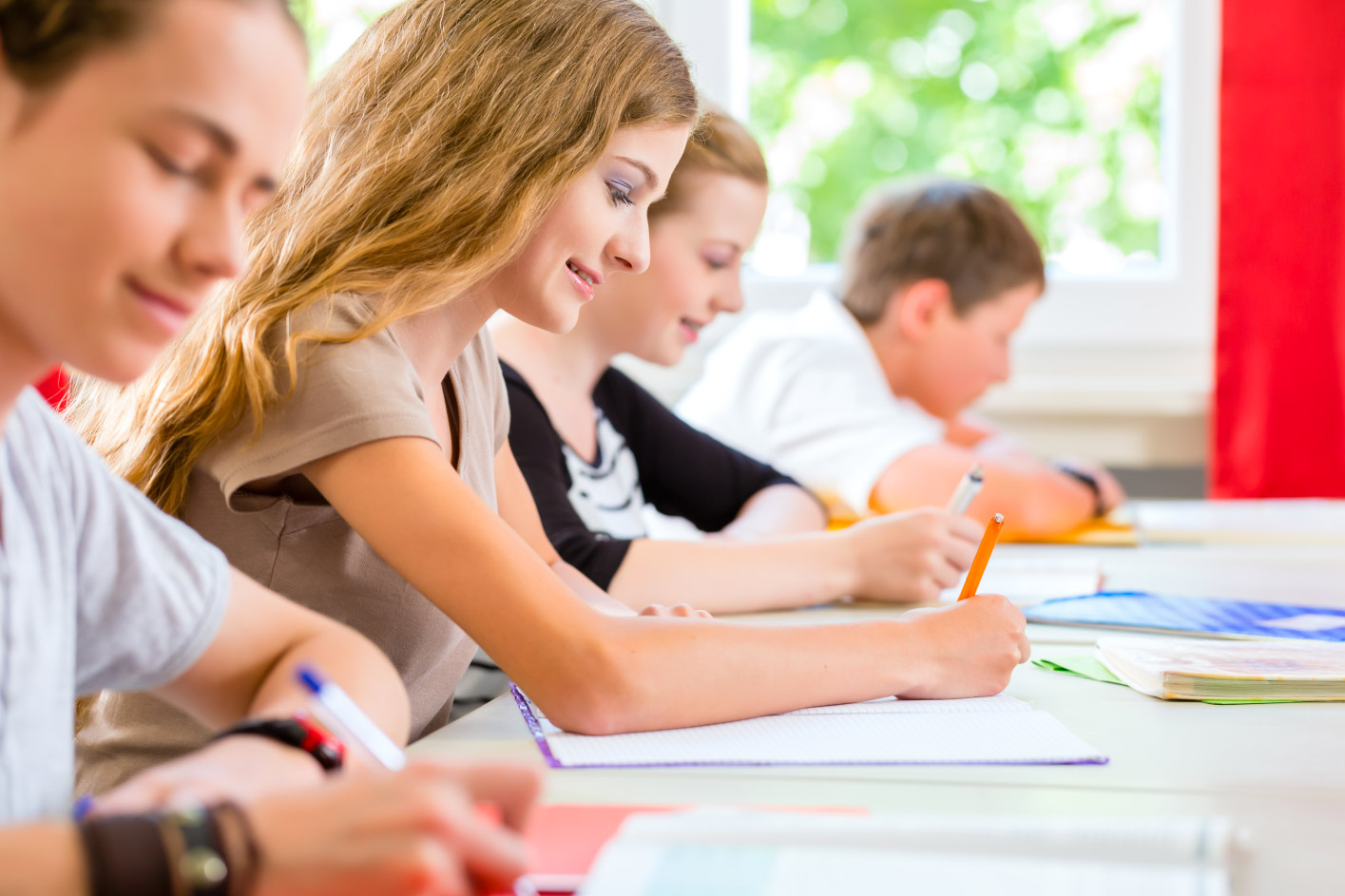 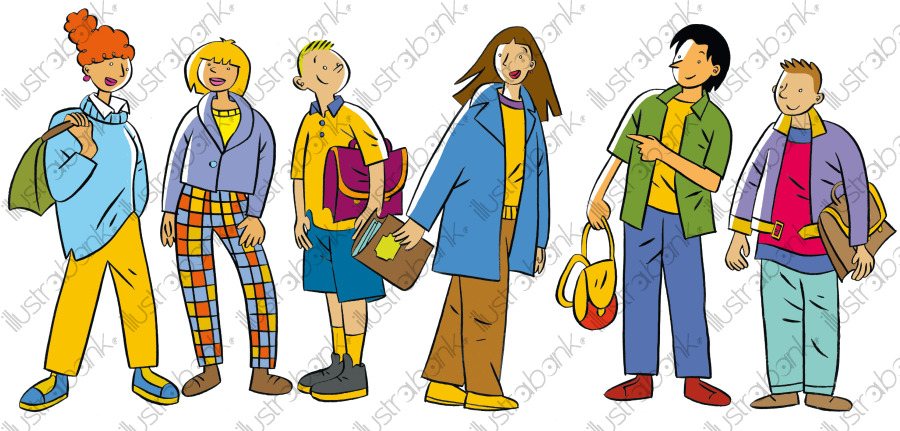 Who am I ?
Hello, my name is Justine.
I am 11 years old 
I’m in 6th grade
I live in La Fare les Oliviers 
I come from La Pomme de Pin in La Fare les Oliviers.
A new environement
- In my Middle School, there is a teacher for each class and I change rooms at the end of each class.

-There is not a gymnasium in the Middle School but outside there is one

We don’t finish every day at 4:30 pm, contrary to primary school

I have got old friends : Constance, Manon, Tessa, Alicia

And new friends : Romane, Eloise, Emma.
Rules are rules !
Help Me !
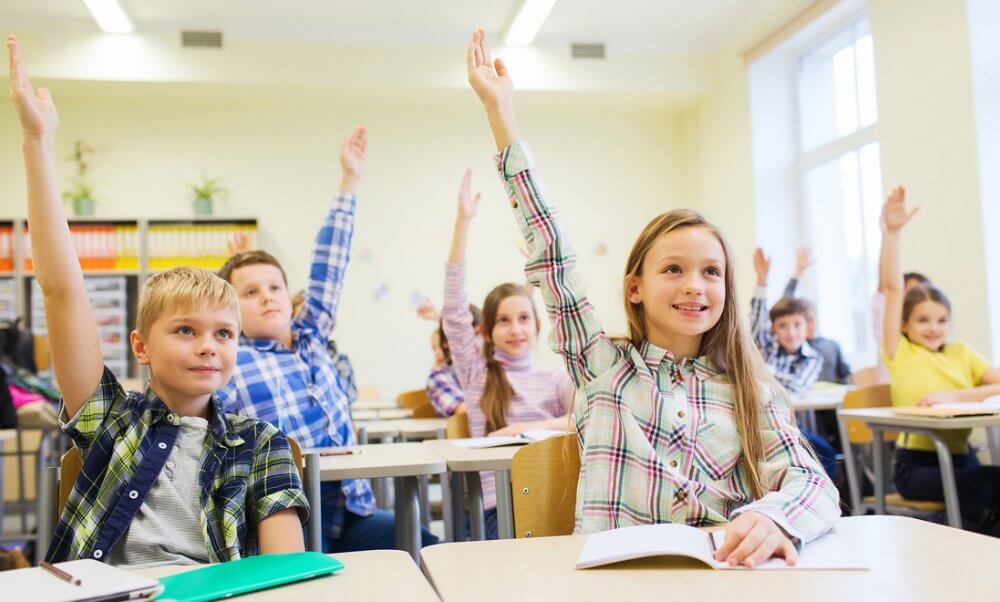 In class you can participate    			 and help the class.





In class you can’t talk              and use your mobile.
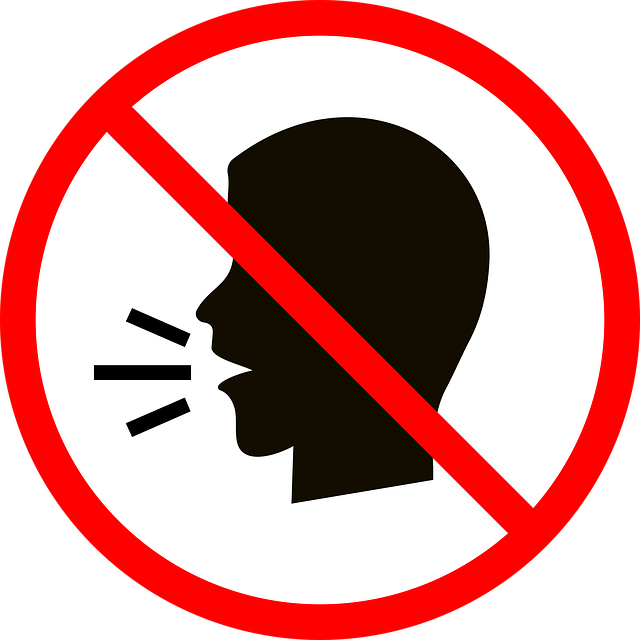 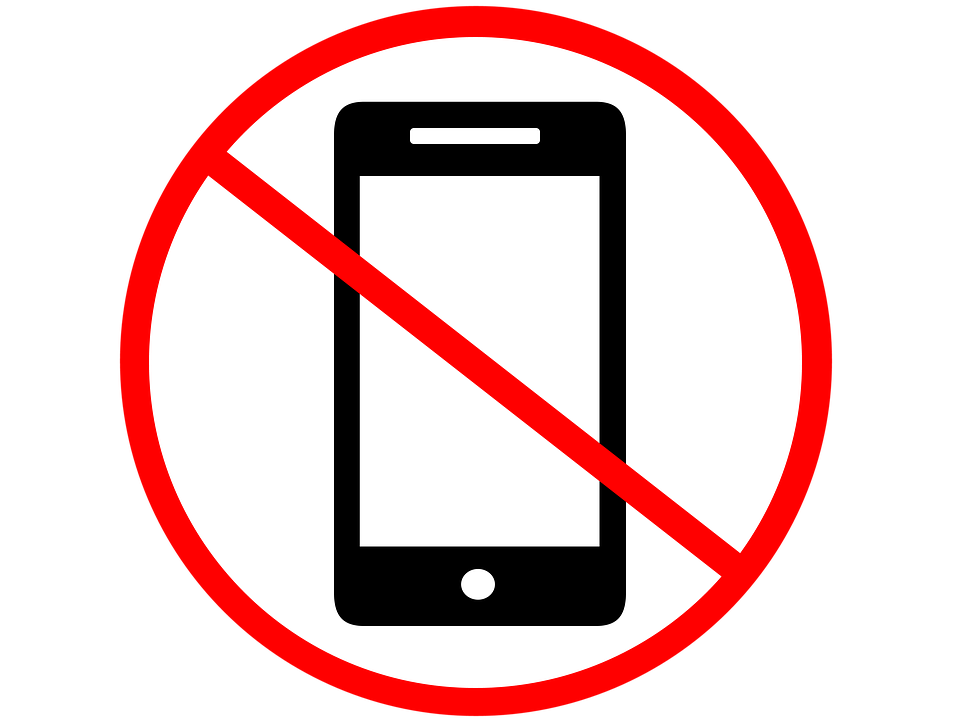 My timetable & my feelings
GOOD
Generally, I start at eight o’clock, and I finish at 4:00 pm.
In my timetable I have geography and history on Mondays, Tuesdays and Fridays.
In Middle School we have class on Wednesday mornings.
And we have 4 hours of sport every week
My favorite subject is Biology (Science and life of the earth) because we make a lot of experiments. So I love Wenesdays because I have Biology and ICT.
In my Middle School I’m fine, the teacher are so cool  and funny. Don’t worry the Middle School is perfect !!!